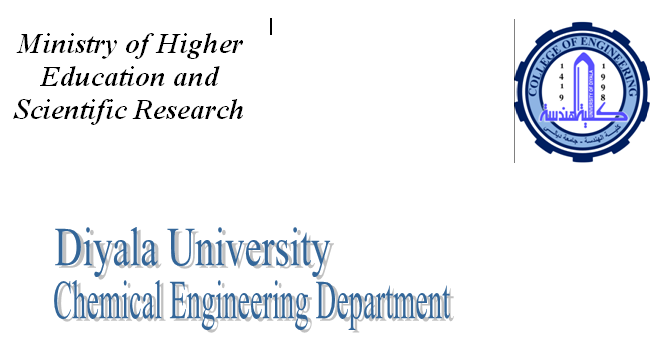 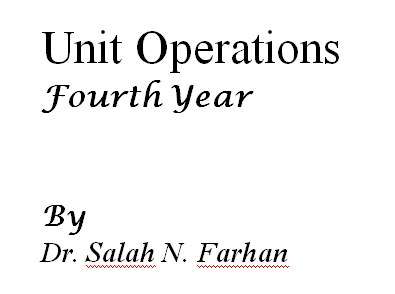 Lecture 1
INTRODUCTIONe
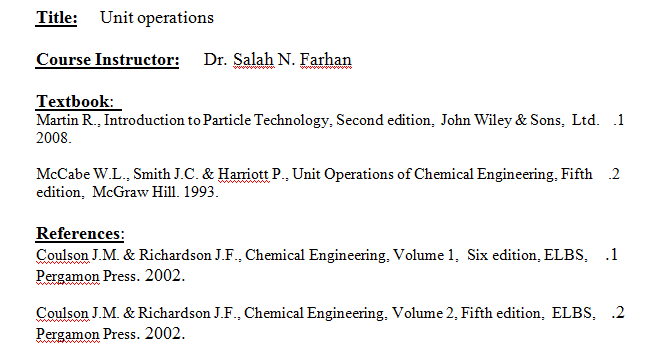 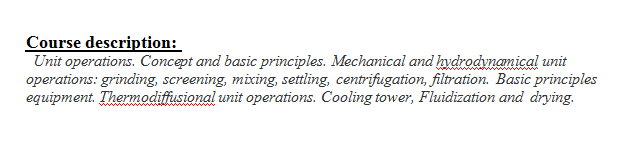 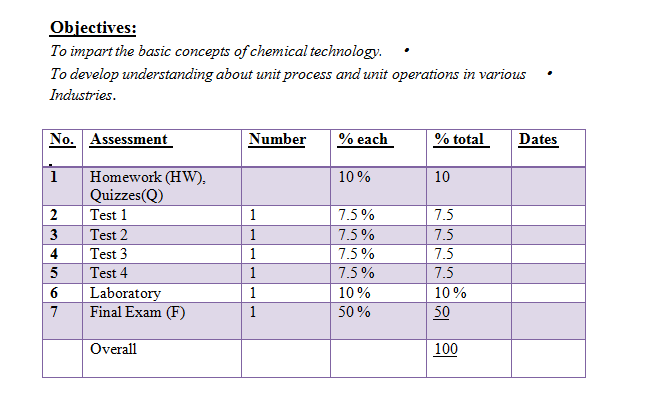 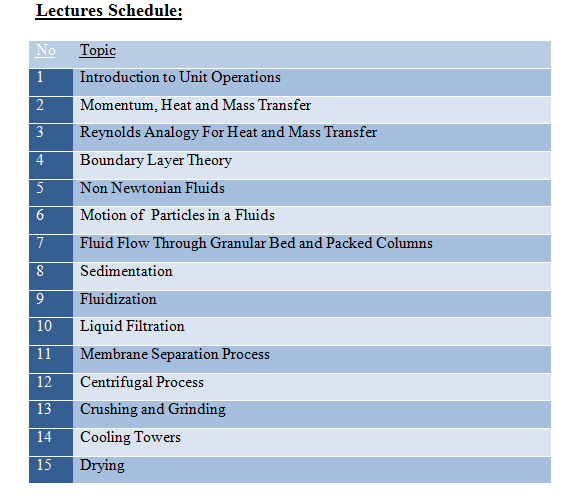 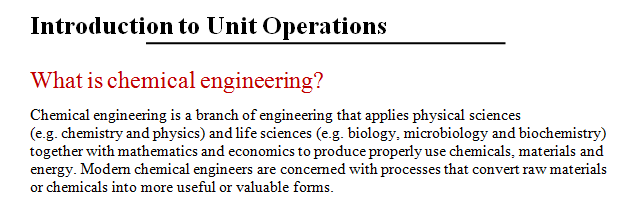 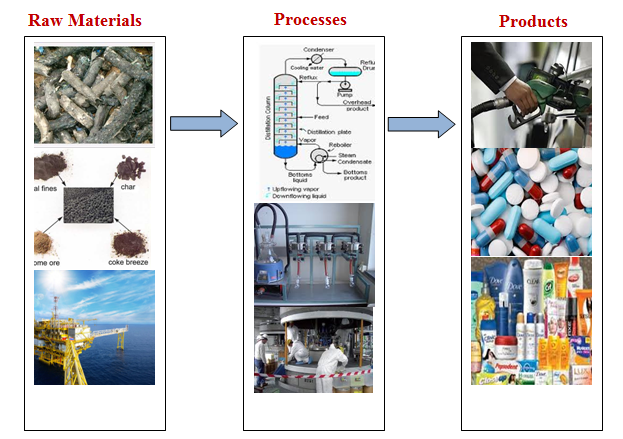 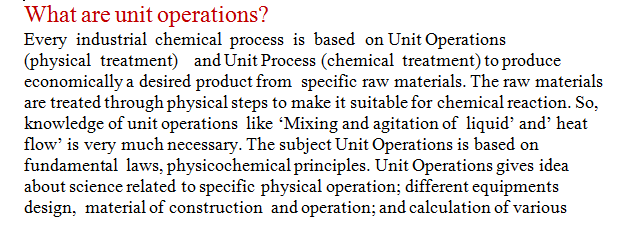 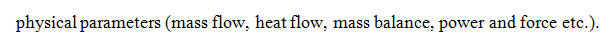 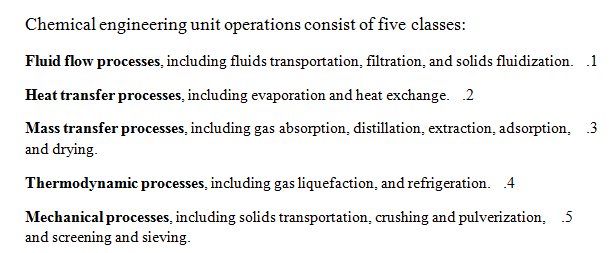 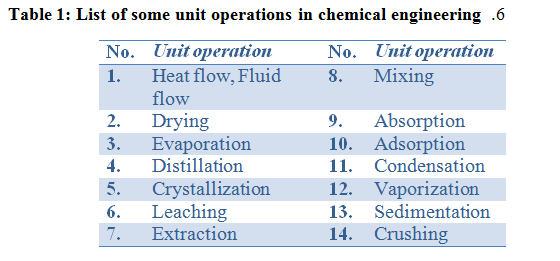 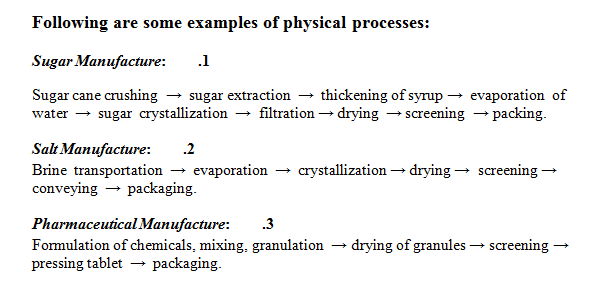 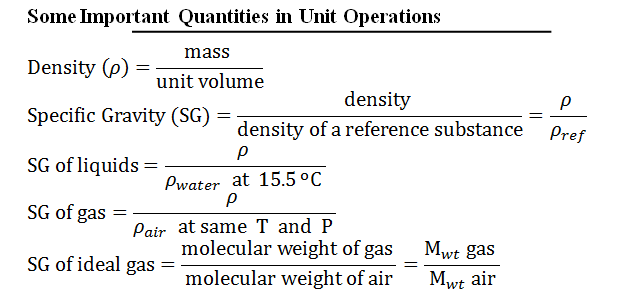 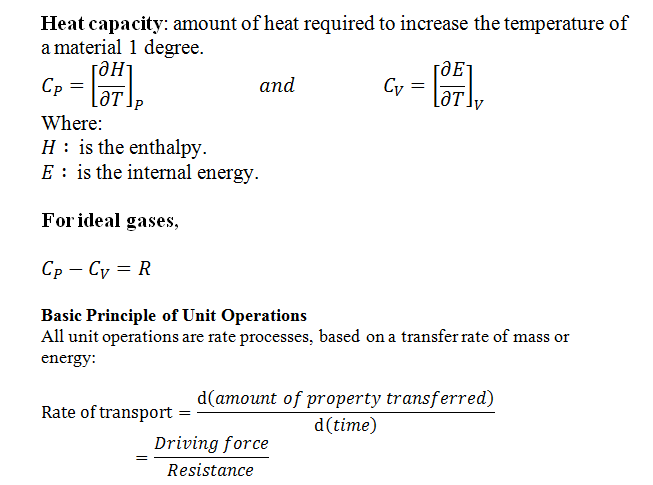 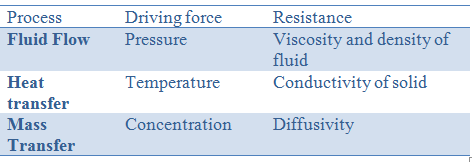 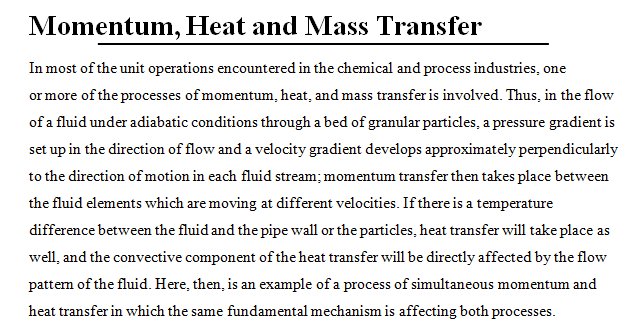